Загадочное и головоломное в англоязычной литературе
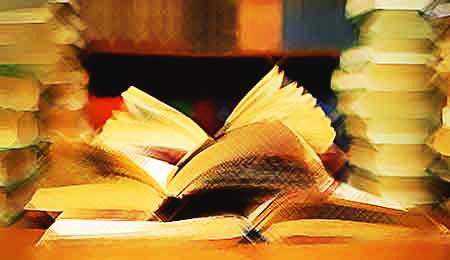 Сэр Артур Игнатиус Конан Дойл - Sir Arthur Ignatius Conan Doyle
Joseph Bell – Джозеф Белл
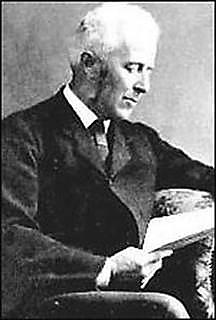 Обложка книги
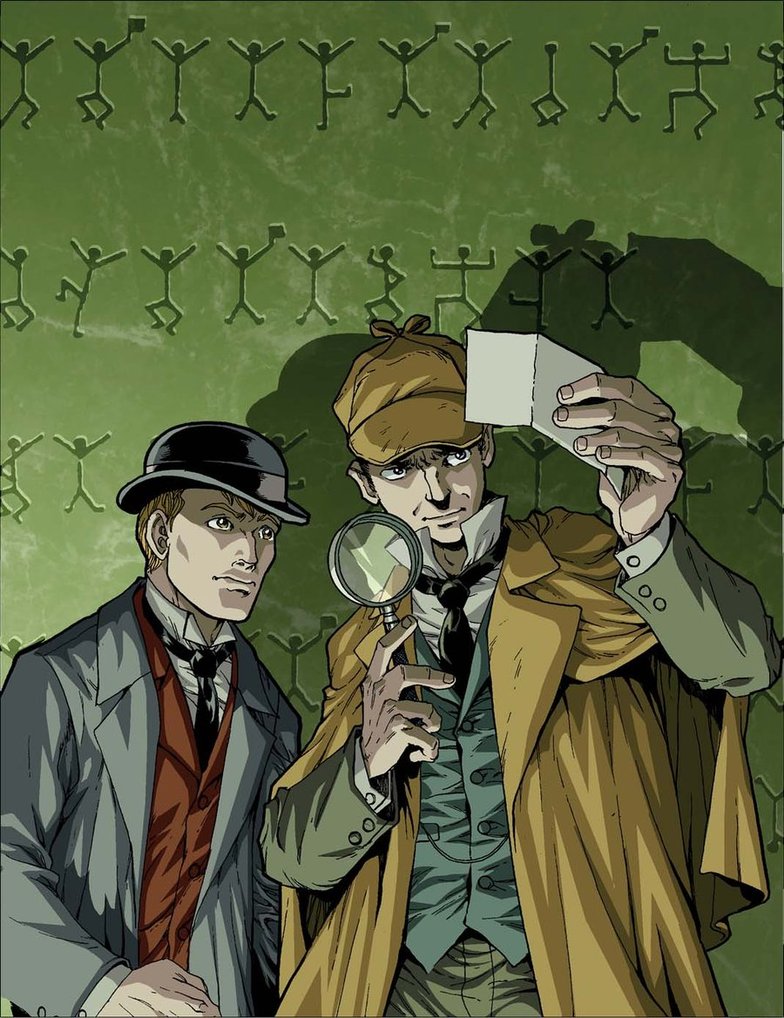 Задача
London
 
               
                Norfolk

                 
 Ridling Thorpe Manor
Перестановка
Разгадайте пословицу
123   5174   414   123   674

Без наук как без рук.
Пляшущие человечки
Edgar Allan Poe  Эдгар Аллан По
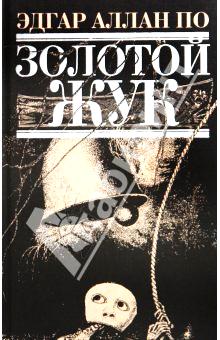 Глаголица
Кириллица
Анаграмма
росинка - соринка                                   
     кабан                                                жало
     мышка                                             куст
     кукла                                                карп  
     руда                                                   маяк  
     ARMY                                                dear
Анаграмма
банка                                      ложа
      камыш                                    стук
      кулак                                       парк
      удар                                         ямка   
      MARY                                      read
Шарада
Мой первый слог – на дереве,
Второй мой слог – союз.
А в целом я материя 
И на костюм гожусь.



         сук - но
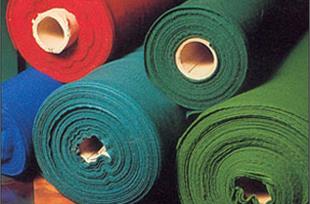 English charade
My first is the two letters which begin the English alphabet.

My second is the Past Tense of the verb “to send”.

My whole is the antonym of “present”.

                         ab - sent
Математическая шарада
Предлог стоит в моем начале;

В конце же - загородный дом.

А целое мы все решаем
 
И у доски и за столом.

                                                                     да - ча
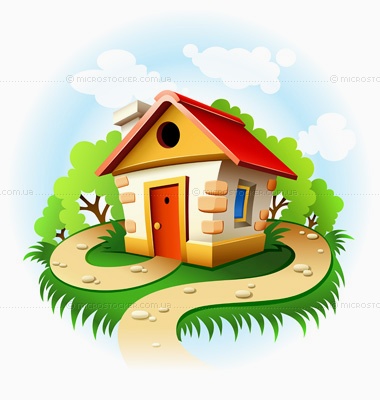 Метаграмма
Меня ты не напрасно ценишь –
Тебя насытить я могу.
Но если «у» на «е» ты сменишь,
Я по деревьям побегу.
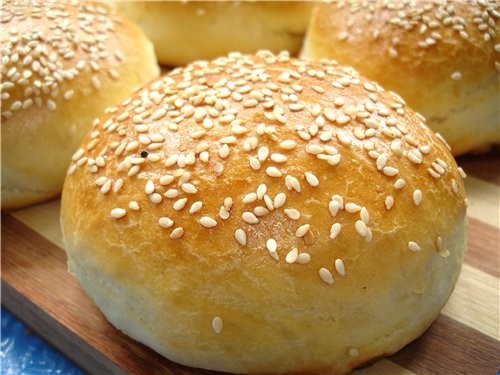 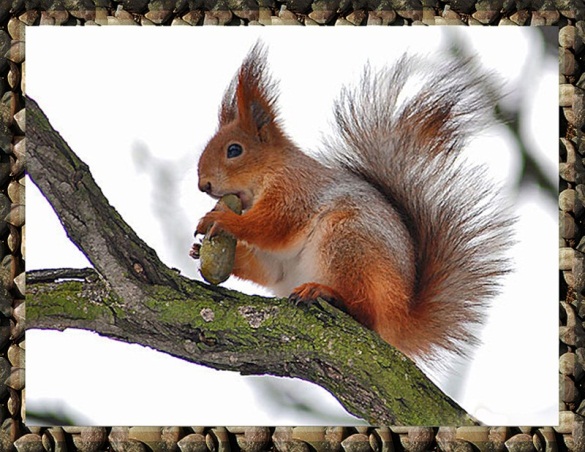 Словообразование
Криптография

Криптограф

Криптограмма
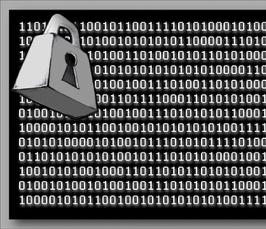 [Speaker Notes: Словообразование]
Какой поэт творил в таком ритме?
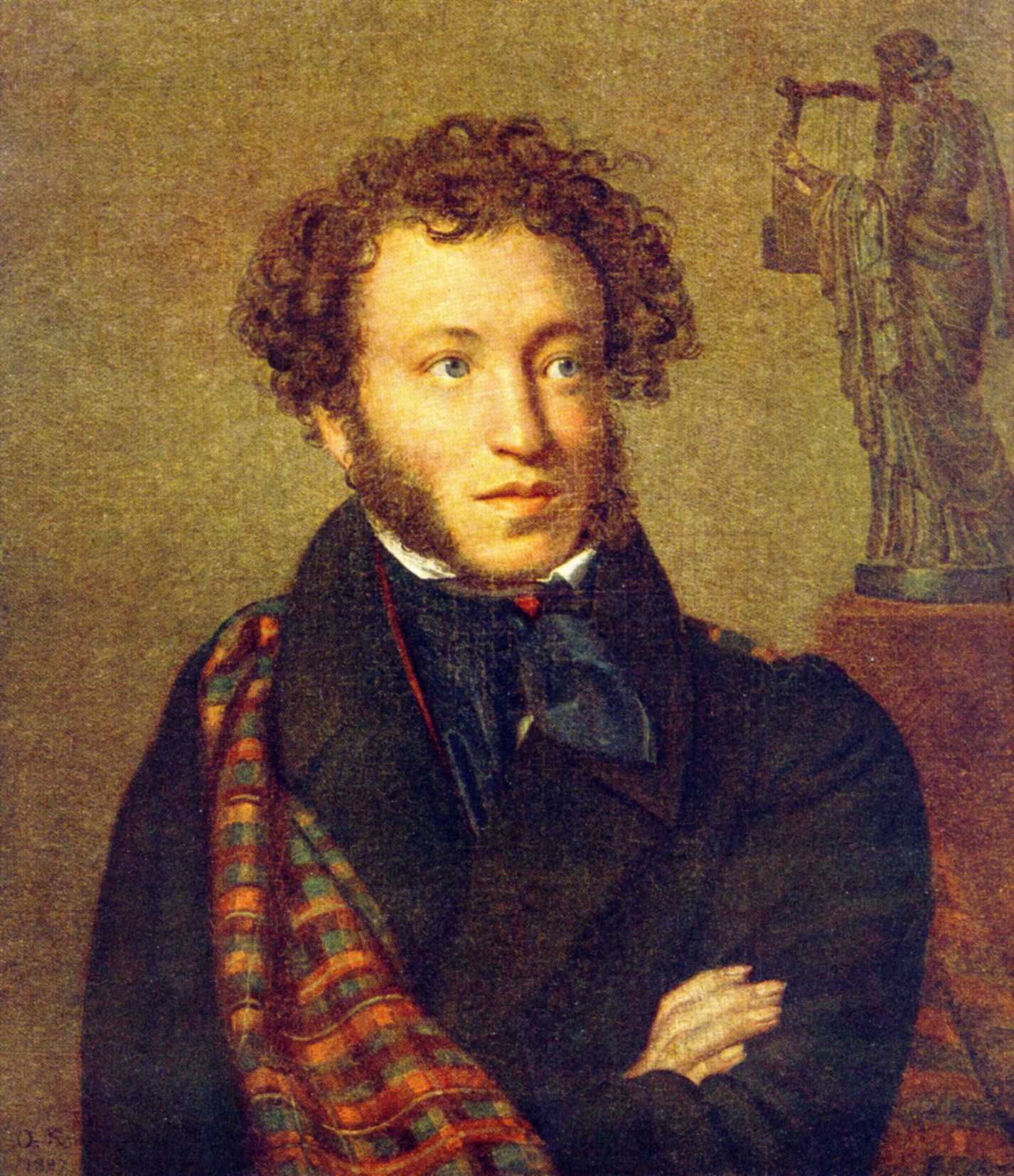 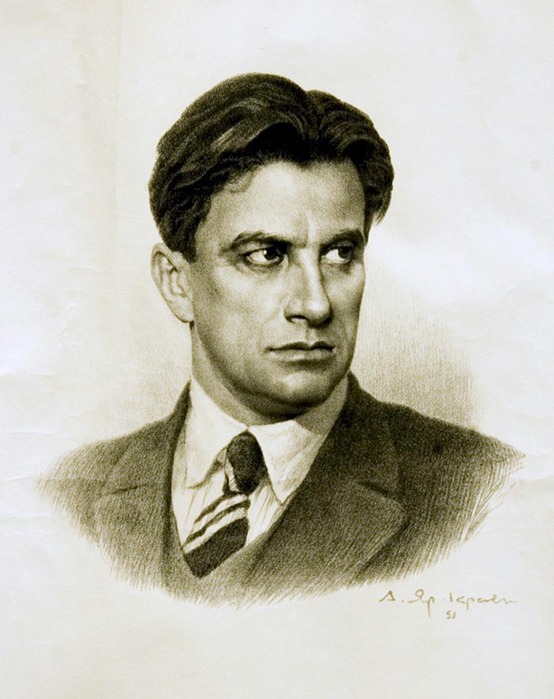 17  30  48                       2   46  38   1   
          140  10  01                        116   14   20 !
          126    138                        15   14   21
          140   3  501                     14   0   17
Ребус
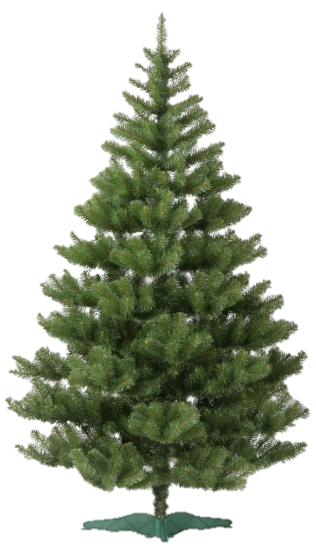 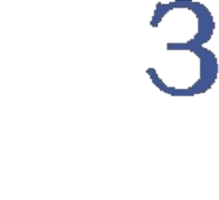 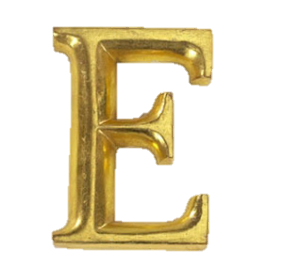 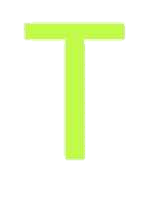 Ребус
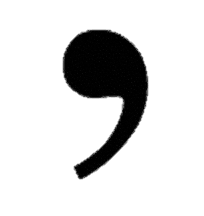 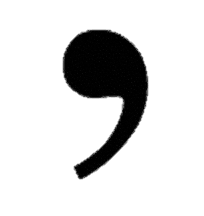 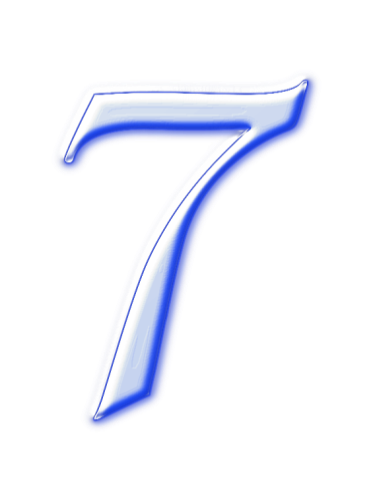 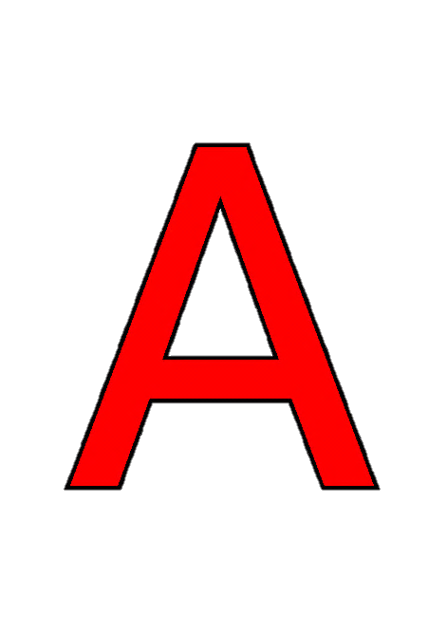 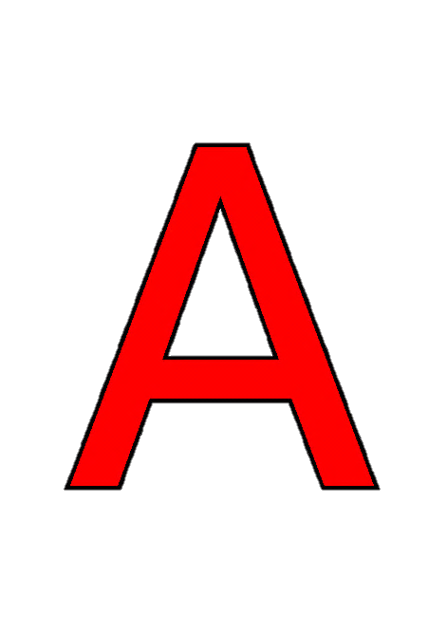 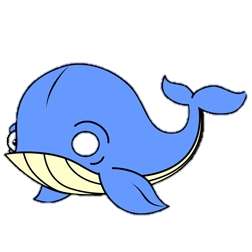 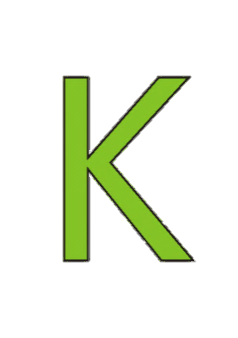 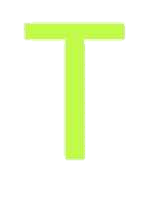 Ребус
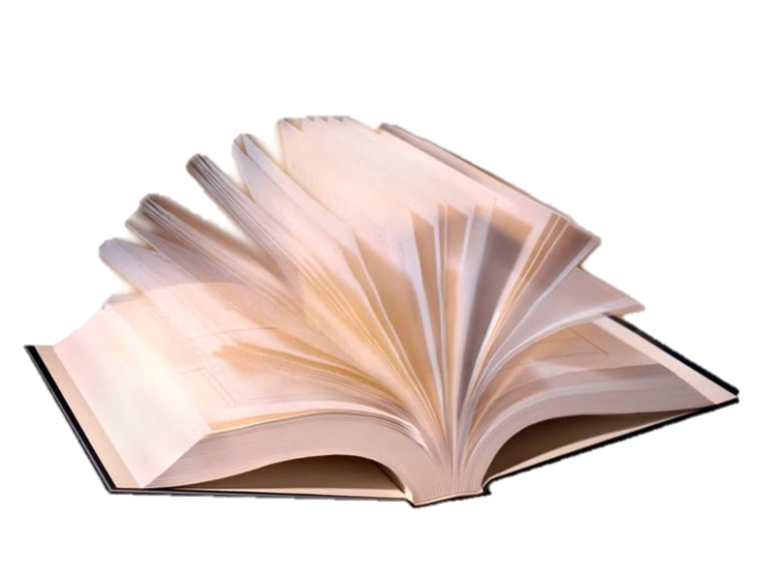 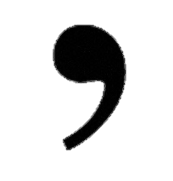 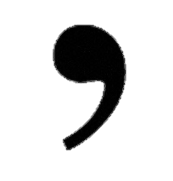 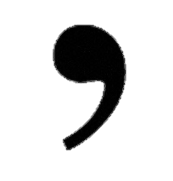 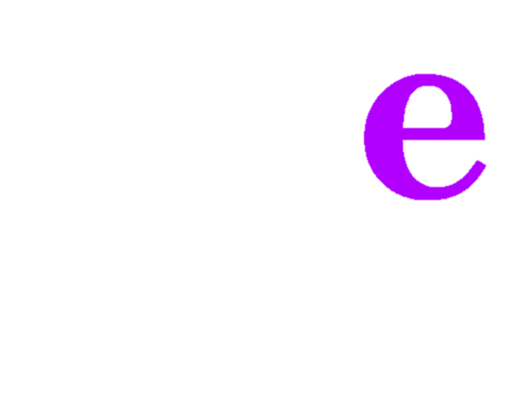 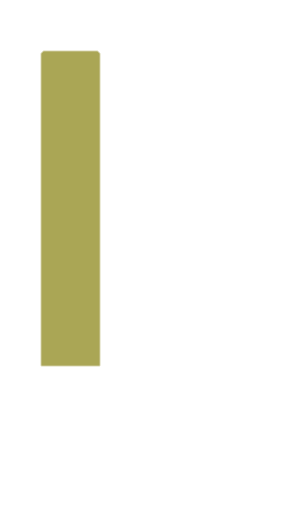 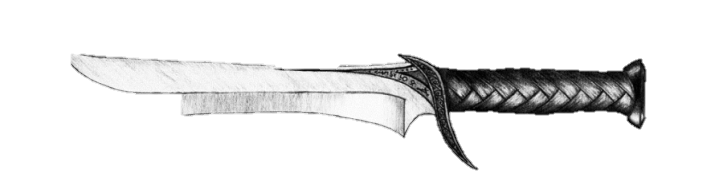 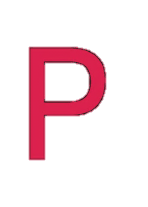 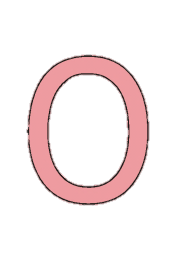 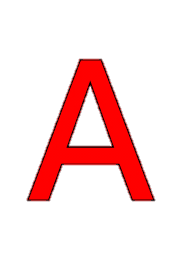 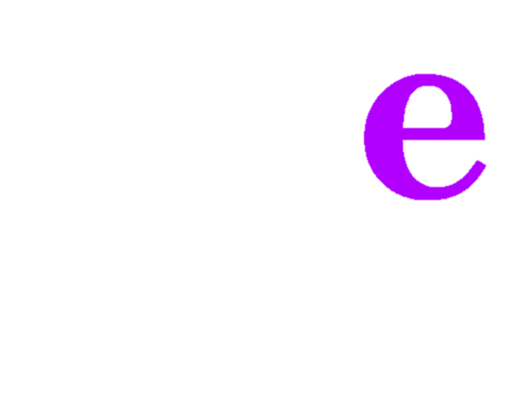 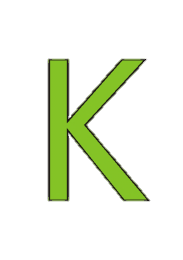 Находка Леграна
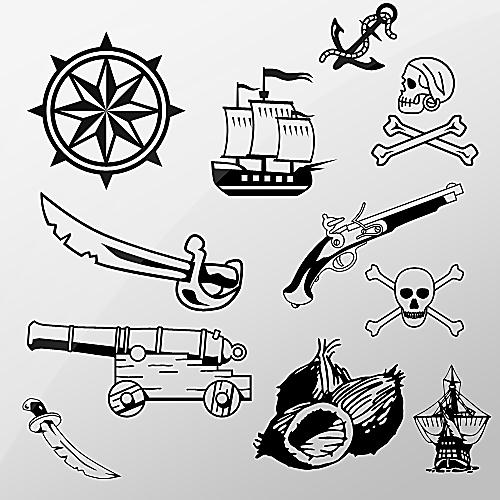 53##+305))6*; 4826)4#.)4#);806*;48+8//60))85;;]8*; :#*8+83(88)5*+;46(;88*96*?;8)*#(;485);5*+2:*#(;4956*2(5*=4)8-8*;4069285);)6+8)4##;1#9;48081;8:8#1;48+85 ;4)485+528806*81(#9;48;(88;4(#?34;48)4#;161; :188; #?;
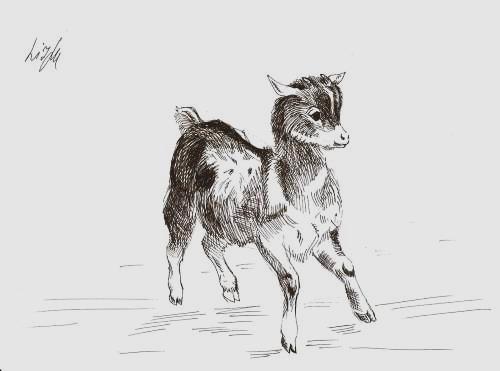 Зашифрованное имя пирата
Kid –козленок

Kidd – фамилия пирата
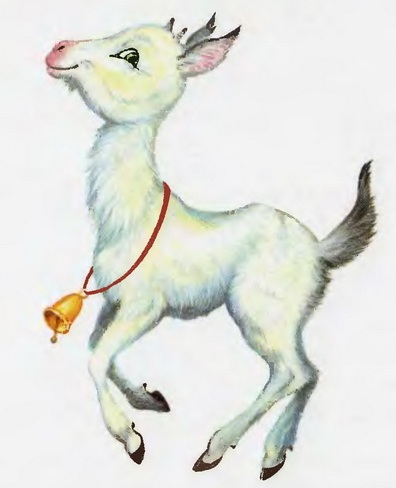 Слова с буквосочетанием “ee”
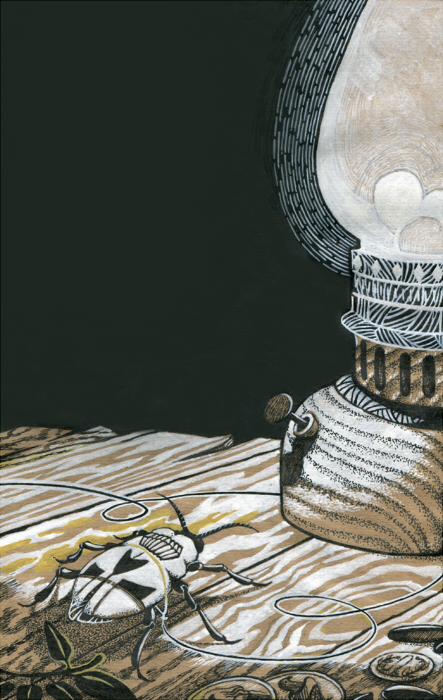 speed
seed
been
agree
tree
three
free
Английский текст
agoodglassinthebishopshostelinthede vilsseattwentyonedegreesandthirteenmi nutesnortheastandbynorthmainbranchse venthlimbeastsideshootfromthelefteyeo fthedeathsheadabeelinefromthetreeth roughtheshotfiftyfeetout
Русский текст
хорошеестекловтрактиреепископаначёртовомстуледвадцатьодинградуситринадцатьминутсеверсеверовостокглавныйсукседьмаяветвьвосточнаясторонастреляйизлевогоглазамёртвойголовыпрямаяотдеревачерезвыстрелнапятьдесятфутов
Перевод на русский
Хорошее  стекло в трактире епископа на чёртовом стуле  двадцать один градус и тринадцать минут север-северо-восток главный сук седьмая ветвь восточная сторона стреляй из левого глаза мёртвой головы  прямая от дерева через выстрел на пятьдесят  футов
Игра слов
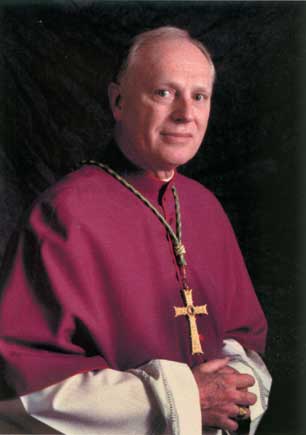 Bishop

                                              Bessop
Магия чисел
Несчастливые числа
Россия                                            Япония
 Англия (baker’s dozen)               Китай
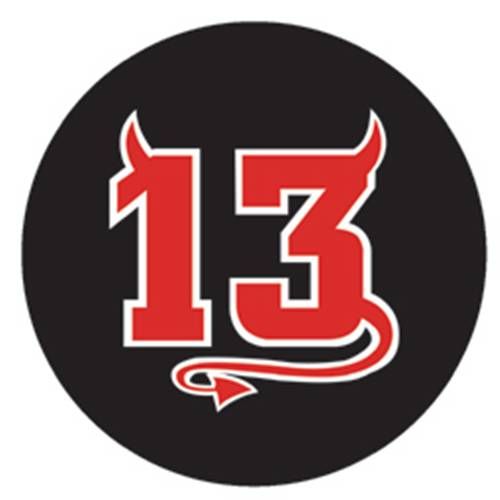 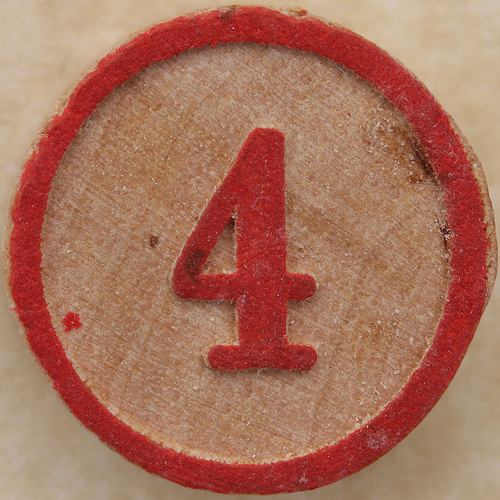 Образцы шифра замены
Замена букв на цифры:
                   мама  -  14, 1, 14, 1
Клавиатурный шифр:
                    конфета - rjyatnf
Зашифруйте
Математика – царица наук.

клавиатурным шрифтом
Источники
http://www.teatar.hr/wp-content/uploads/images/98619.jpg
http://gallery.forumgrad.ru/files//2/5/0/4/266248_thumb.jpg
http://www.steampunker.ru/uploads/images/00/49/39/2012/04/25/6285b3.jpg
http://www.metaschool.ru/pub/konkurs/img/cipher/dancing_men.jpg
http://3.bp.blogspot.com/-u-FHoeTbRCs/TnbY1R2w0UI/AAAAAAAABn0/9KbCCha5fXI/s1600/sozdat-oblojku-dla-elektronnoj-knigi.jpg
Источники
http://www.vuithelp.ru/img/1809.jpg
http://wscdn.bbc.co.uk/worldservice/assets/images/2013/01/28/130128140335_caesar_cipher_304x171_sciencephotolibrary.jpg
http://americangallery.files.wordpress.com/2010/09/edgar-allan-poe.jpg
http://www.libex.ru/dimg/450b4.jpg
http://www.fermer.ru/files/blog/2013/02/159976/kozlenok1.jpg
http://www.topauthor.ru/uploads/2012-01/266_229/3bb2b097f46a2e3fe8b5b6d370ddbcb6.jpeg
Источники
http://img2.labirint.ru/books/248172/big.jpg
http://www.zaednoschools.org/153g/file.php/1/2010/Glagolica.png
http://bss96.rt2.genum.ru/Storage/Image/CatalogGroup/Image/img310_204/188/sukno.jpg
http://www.good-cook.ru/i/thbn/3/c/3ce44c15660b348d7ace7e21449f2a2f.jpg
http://www.acdoyle.ru/sherlock_holmes/pch46.jpg
http://s11.radikal.ru/i183/1105/df/ebce35db1aa4.jpg
http://img1.liveinternet.ru/images/attach/b/4/103/261/103261469_3620784_Vladimir_Vladimirovich_Mayakovskiy_.jpg
Источники
http://fc00.deviantart.net/fs71/f/2011/266/8/3/golden_bug_by_leroks-d4aosau.jpg
http://forums.drom.ru/attachment.php?attachmentid=1207938&stc=1&d=1283869618
http://www.etftrends.com/wp-content/uploads/2009/02/2454449115_d13f22c743.jpg
http://lib.aldebaran.ru/books/doil_artur/doil_artur_plyashushie_chelovechki/cover.jpg
http://rus33abc.narod.ru/kirillica001.jpg